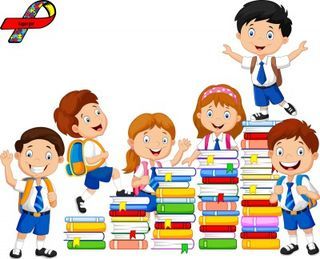 TIPOS DE ENFOQUE CURRICULAR
PERSPECTIVAS: ACADEMICISTA, HUMANISTA, SOCIOLÓGICA, TECNICISTA, SISTEMÁTICA Y SOCIO RECONSTRUCTIVISTA
Un enfoque curricular es la forma de concebir, organizar y desarrollar el currículo en función de ciertos principios teóricos, pedagógicos y sociales. En otras palabras, es la visión o perspectiva desde la cual se diseña y estructura el proceso educativo: qué se enseña, cómo se enseña, para qué y con qué fines se evalúa.

Características clave de un enfoque curricular:

Define el papel del docente y del estudiante.
Determina la selección de contenidos y métodos de enseñanza.
Establece el tipo de aprendizaje que se desea lograr.
Responde a una filosofía educativa específica.
1. Enfoque Academicista
Este enfoque considera que el currículo debe centrarse en la enseñanza de los saberes clásicos, científicos y disciplinarios. 
El conocimiento se transmite de forma estructurada, con prioridad en los contenidos teóricos, y el docente tiene un papel protagónico como emisor del saber. El estudiante asume un rol más pasivo, receptivo.

Aplicación:En una asignatura sobre teorías del aprendizaje, se organiza el curso en función de los grandes autores (Piaget, Ausubel, Vygotsky, Skinner), analizando sus planteamientos de forma sistemática. Se valora la memorización y comprensión conceptual profunda antes de pasar a la aplicación.Se evalúa al estudiante con exámenes teóricos, ensayos analíticos o exposiciones orales sobre las corrientes psicológicas del aprendizaje.
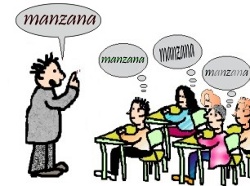 Enfoque Humanista
Este enfoque considera al estudiante como una persona integral, con emociones, valores, intereses y potencialidades. Se promueve una formación centrada en el desarrollo personal, ético y emocional. El currículo busca fomentar la autorrealización, la empatía y la comprensión del otro.
Aplicación:Se priorizan actividades reflexivas y vivenciales que fortalezcan la sensibilidad hacia las necesidades de los demás. Se incluyen temas sobre la ética profesional, la escucha activa, el acompañamiento emocional y el respeto por la diversidad.Ejemplo: El docente propone un ejercicio en el que los estudiantes relaten una experiencia personal que haya influido en su vocación por la psicopedagogía, promoviendo el autoconocimiento y la conciencia social.
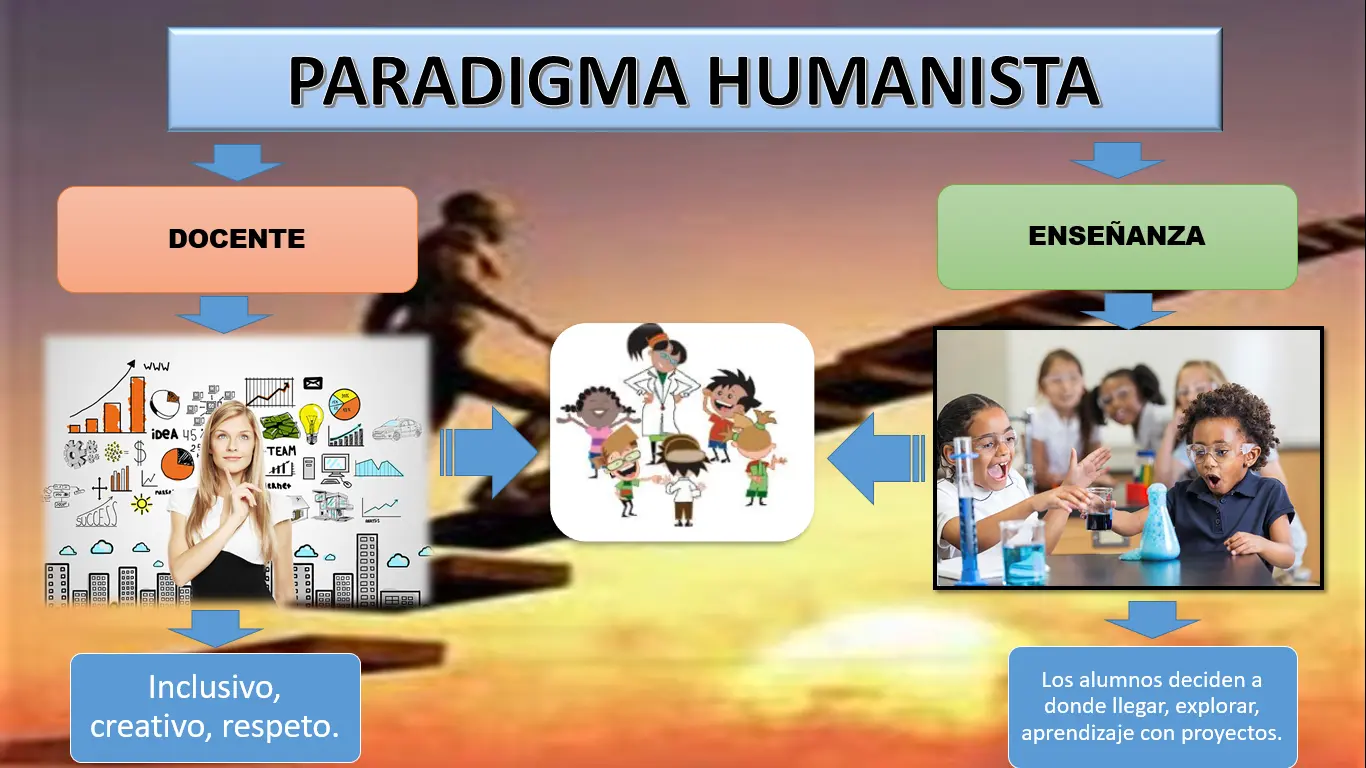 Enfoque Sociológico
Desde esta perspectiva, el currículo se entiende como un instrumento para transformar la realidad social. Se enfoca en los problemas del entorno y busca que la formación responda a las necesidades de la comunidad. Se promueve el pensamiento crítico y el compromiso social.
Aplicación:El estudiante analiza factores sociales que influyen en los procesos de aprendizaje, como la pobreza, la migración, la violencia o la discriminación. Se trabaja con casos reales o simulados en los que debe diseñar estrategias inclusivas y pertinentes.Ejemplo: Se realiza una investigación sobre el rendimiento escolar en comunidades rurales, considerando las barreras sociales y culturales que enfrentan los niños. Luego, se plantean acciones de intervención comunitaria.
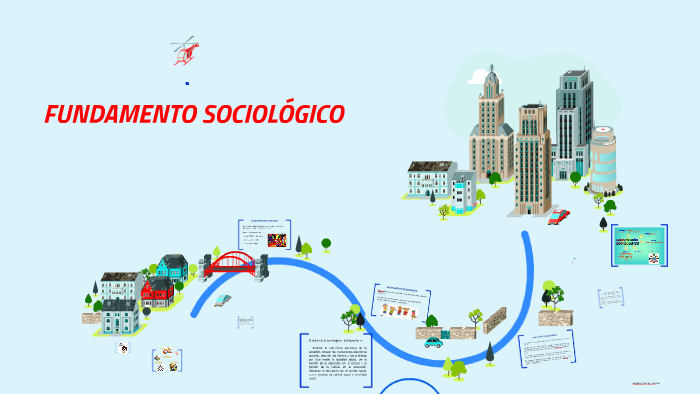 Imagina que vives en una sociedad distinta y bajo otras instituciones sociales y políticas. Describe como serían tu mundo y tus experiencias vitales.
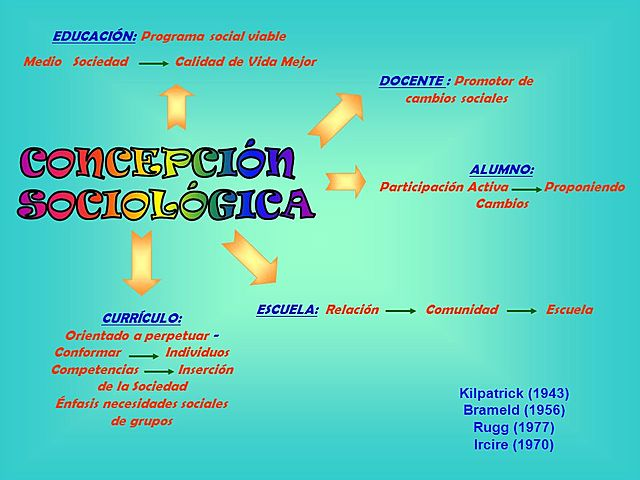 Enfoque Tecnicista Sistémico
Este enfoque ve el currículo como un sistema estructurado de planificación, ejecución y evaluación. Se basa en la definición clara de objetivos, en la selección precisa de contenidos y en la aplicación de métodos y técnicas eficaces. El aprendizaje se mide mediante indicadores cuantificables.
Aplicación:En una clase sobre diagnóstico psicopedagógico, se enseñan pasos metodológicos estrictos para la evaluación de un caso. Los estudiantes siguen protocolos específicos para aplicar pruebas, interpretar resultados y emitir informes.Ejemplo: Se entrena al estudiante en la aplicación técnica de pruebas psicométricas, como la Escala de Inteligencia de Wechsler, con rúbricas estandarizadas para calificar su desempeño en cada fase del proceso.
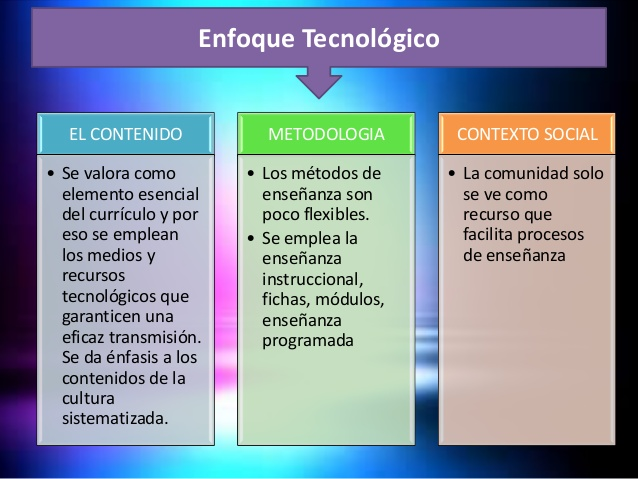 Enfoque Socio-Constructivista
Este enfoque parte de la idea de que el conocimiento no se recibe pasivamente, sino que se construye activamente en interacción con el entorno, con otros y con los saberes previos del estudiante. El rol del docente es guiar y facilitar procesos de aprendizaje significativo, colaborativo y contextualizado.
Aplicación:Se trabajan situaciones problemáticas donde los estudiantes deben aplicar lo aprendido de forma práctica, integrando teoría y experiencia. Se fomenta el trabajo en equipo, el debate y la reflexión constante.Ejemplo: Se plantea un caso real de un niño con dificultades de atención. En grupos, los estudiantes analizan el caso, contrastan teorías, diseñan una intervención y simulan su aplicación en clase, con retroalimentación colaborativa.
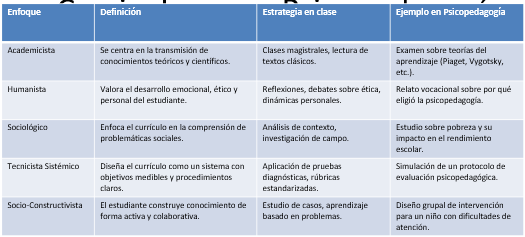 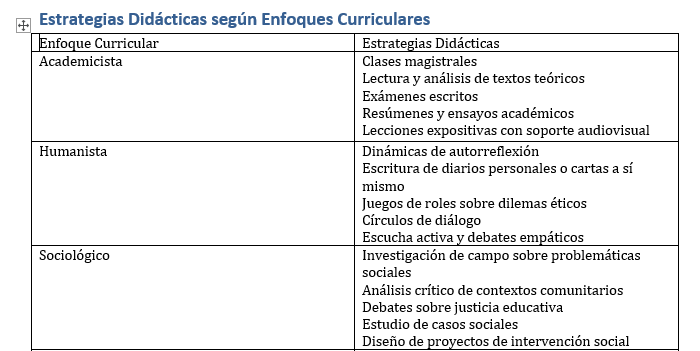 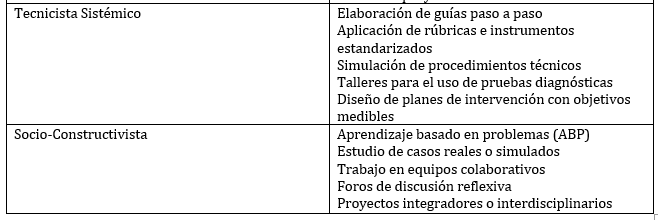